Training on Chancellor’s Office Certification
Curriculum Institute 2017

Dolores Davison, ASCCC 2016-2017 Curriculum Chair; 5C Co-Chair
Jackie Escajeda, Dean, Chancellor’s Office
Virginia Guleff, CIO, Butte College; 5C Co-chair
Pam Walker, Vice-Chancellor, Chancellor’s Office
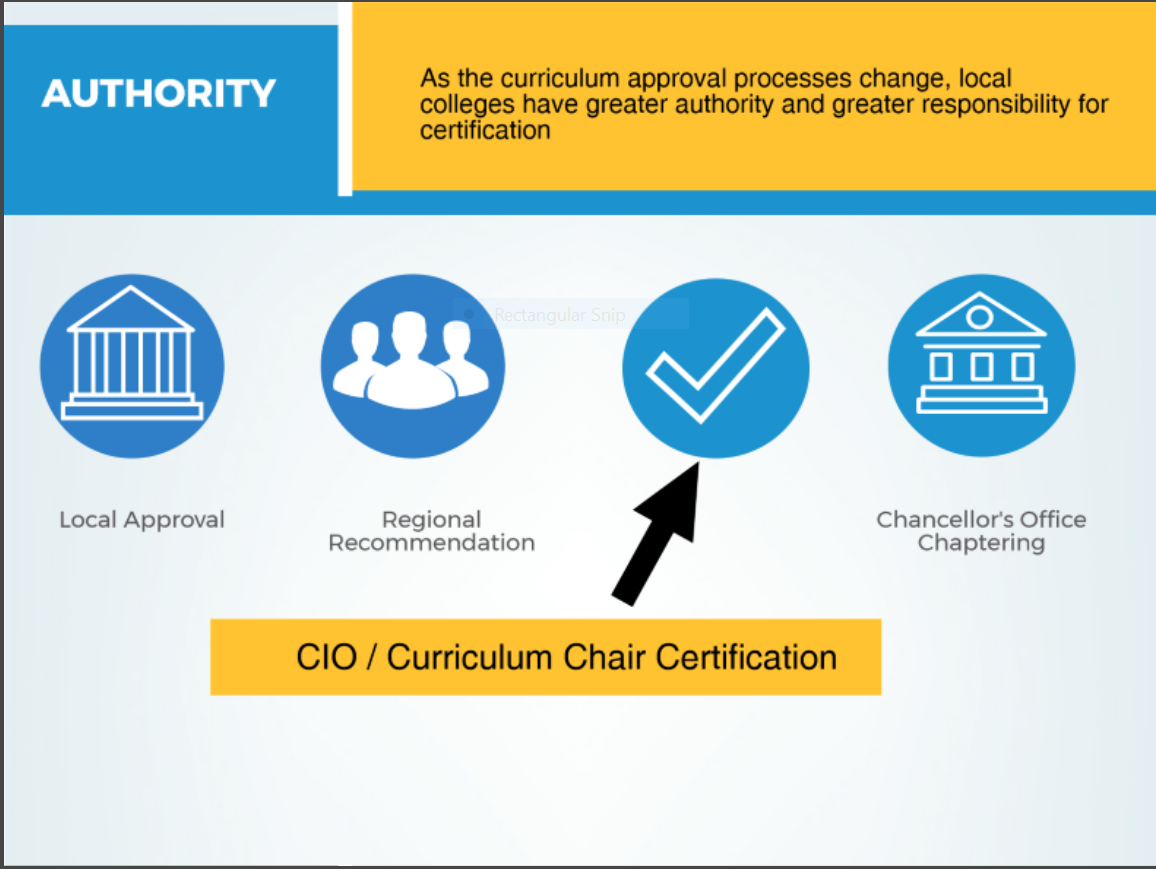 First Actions:  Credit Course Certification
Annual Credit Courses Certification
Initial document was due December 16, 2016
112 of 113 colleges have now signed the certification 
CIO and Curriculum Chair signature 
Will be due annually on 1 October beginning in 2017
Adding CEO and Senate President signature
New courses to new programs

This certification applies to the following: 
1. New course proposals to existing approved credit programs 
2. Substantial change proposals for credit courses
3. Stand-alone proposals 
4. Nonsubstantial change proposals for credit courses
Certification Timeline
Credit Course Certification
New proposals to new programs
New proposals to existing approved credit programs
Substantial change proposals
Stand-alone proposals
Nonsubstantial change proposals
Credit Program Certification
Timeline?
Nonsubstantial change proposals
Non Credit Courses and Programs
Timeline?
Credit Courses Need to Demonstrate that the Documents Below Were Used
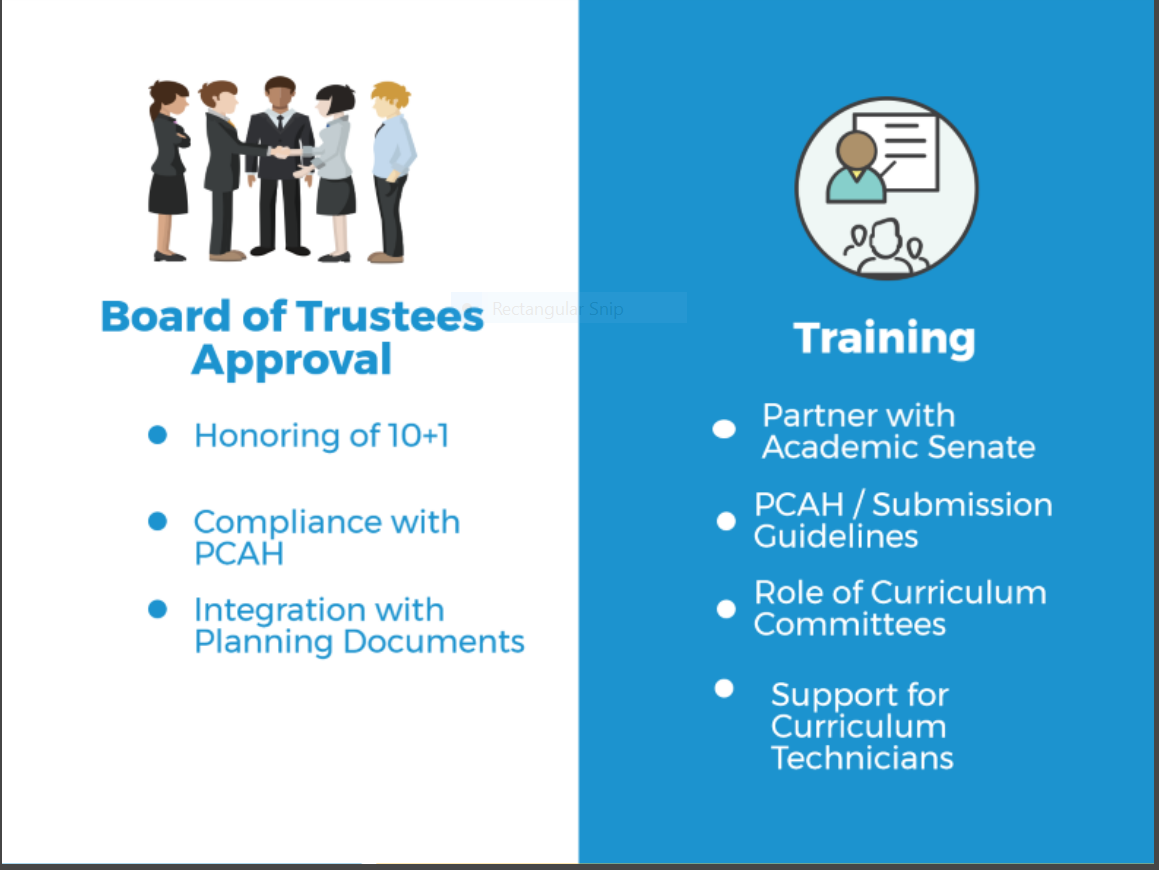 Certification Training Template
Macro Level:  Compliance Certification Signatories
Academic Senate President, Curriculum Chair, Chief Executive Officer, Chief Instructional Officer
Review of four areas of credit course certification
Review of local policy to ensure that it contains local specification of the accepted relationship between contact hours, outside-of-class hours and credit for calculating credit hours
Discussion of when / how Governing Board approval of curriculum occurs
Certification Training Template
Meso level:  Curriculum Committee
Review of the following as early on as possible:
Five areas of credit course certification
PCAH, 6th Edition
CCCO Course Calculation paper – 2015
Curriculum Institute PPTs
Credit Hour Calculations
Training the Curriculum Committee
Changes to title 5 and implications for local policies
Local Curriculum Handbook
Certification Training Template
Micro level: Tech Review and Curriculum Analyst
Review of the following:
6th Edition, PCAH
CCCCO Course Calculations
Local Policy for awarding credit
CA Ed Code
Title 5
Guidelines for Repetition and Repeatability
ASCCC papers and reference guides
Papers on COR, effective approval processes, etc. See Resource slides
Potential development of Tech Review Checklist
Hours and units
Required attachments
Pre-requisites and pro-requisetes
CTE requirements
A Quick Reminder
All curriculum (courses and programs, credit and non credit, standalone, etc) must still be submitted to the Chancellor’s Office Curriculum Inventory for chaptering!!!
For colleges that have signed the certification, credit courses will receive automated approval; for those colleges that don’t sign, their courses will go into the queue.
All other curriculum pieces (for the moment) will go into the queue for approval by the Chancellor’s Office.
Continuing Steps:
Curriculum Streamlining White Paper Distributed
Title 5 changes to support streamlining 
Chancellor’s Office Curriculum Inventory
Publication of the 6th Edition of the PCAH 
Substantial and Nonsubstantial Changes to Credit Programs
Examine potential local approval of new credit programs
ADTs and Noncredit